moleculen
Watermoleculen
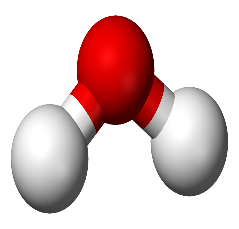 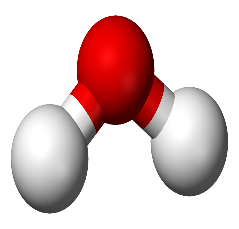 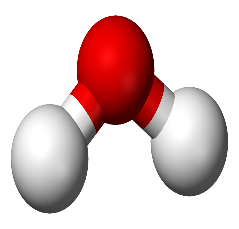 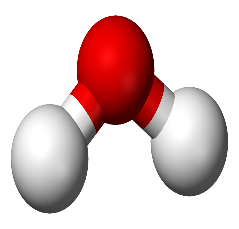 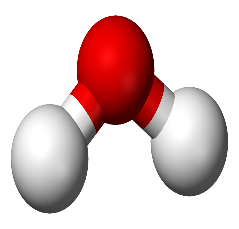 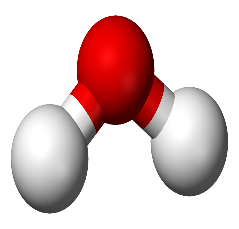 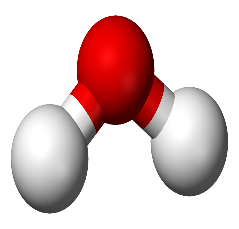 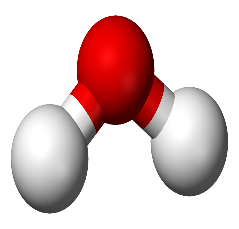 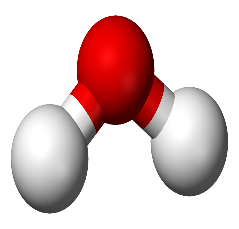 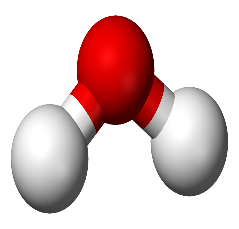 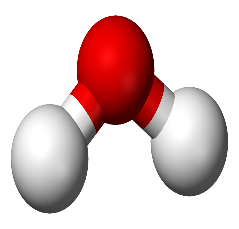 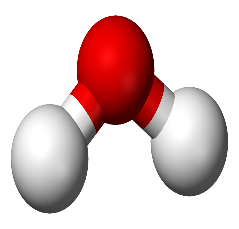 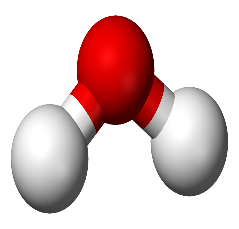 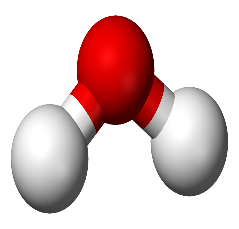 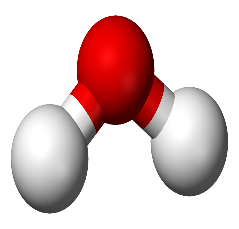 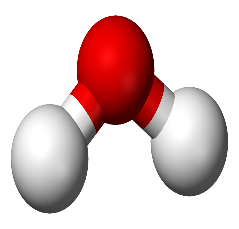 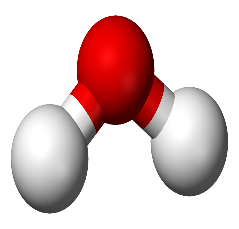 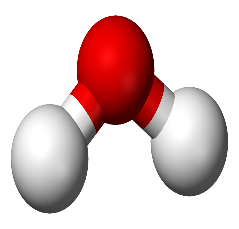 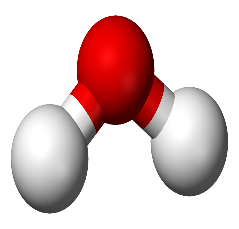 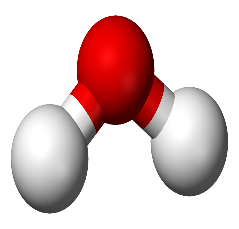 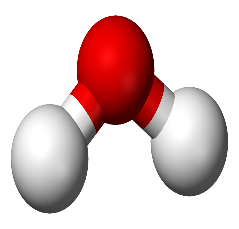 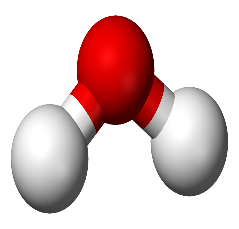 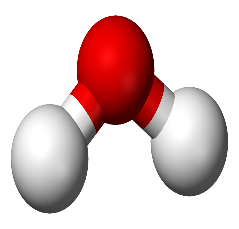 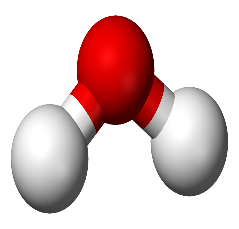 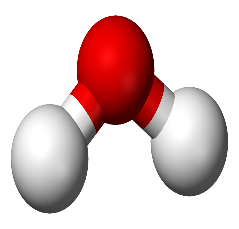 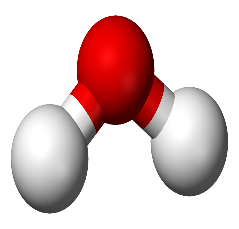 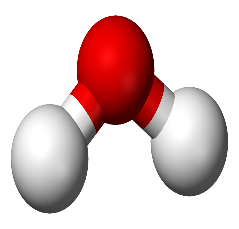 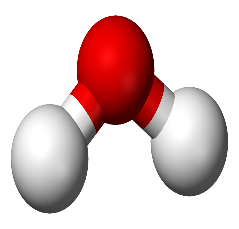 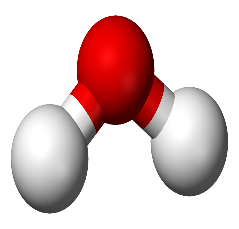 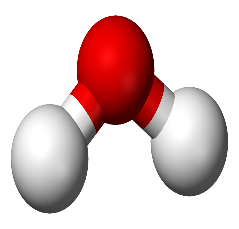 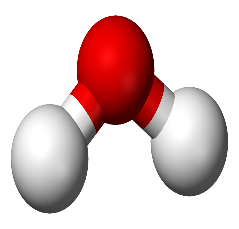 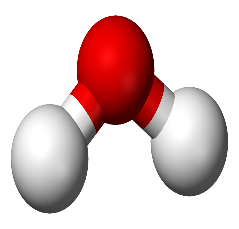 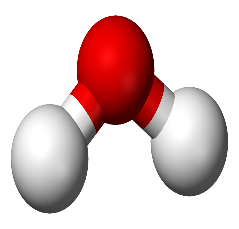 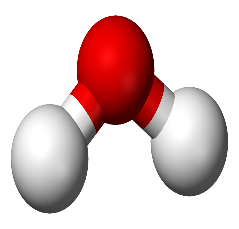 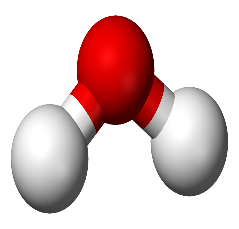 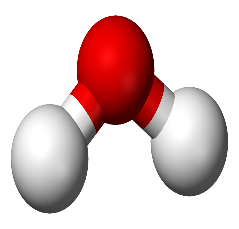 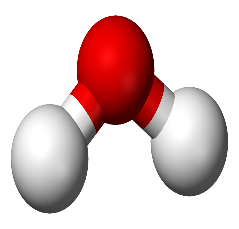 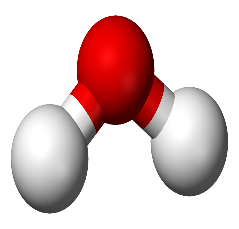 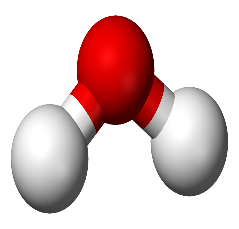 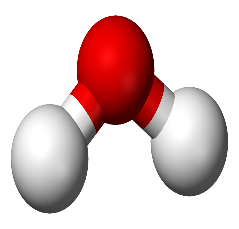 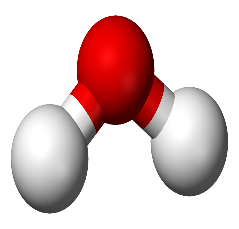 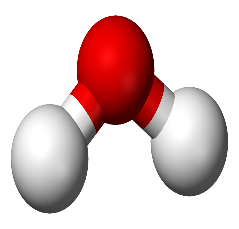 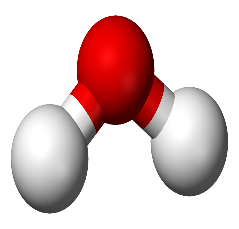 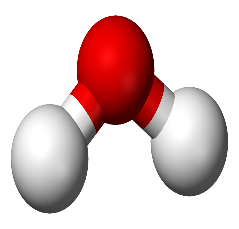 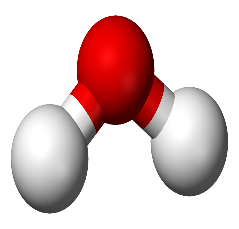 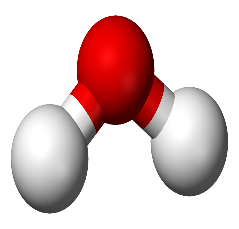 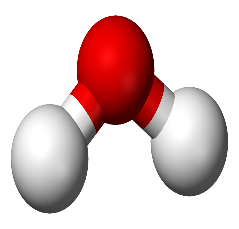 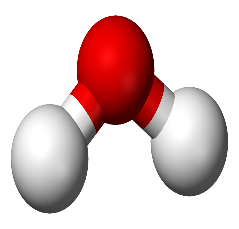 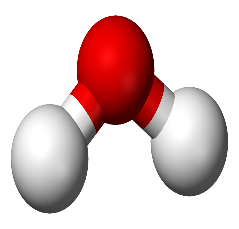 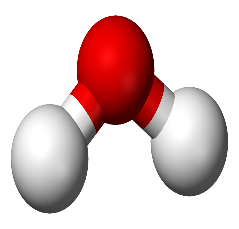 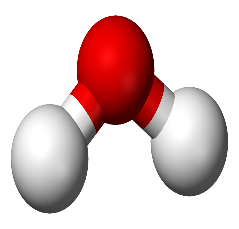 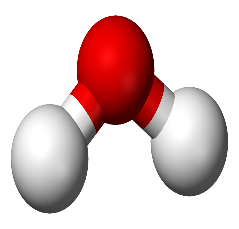 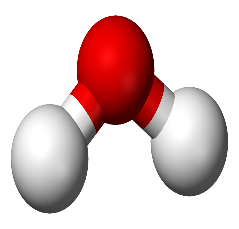 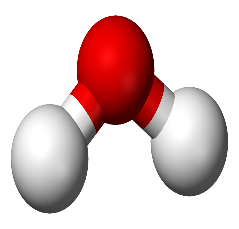 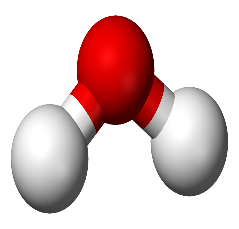 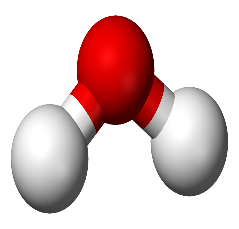 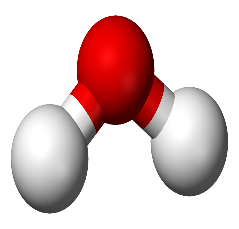 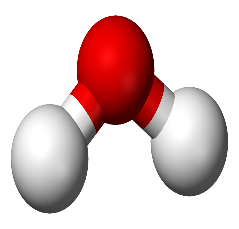 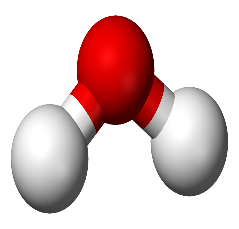 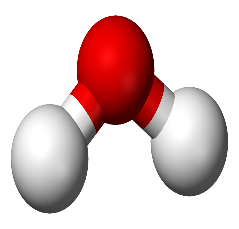 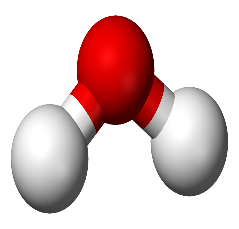 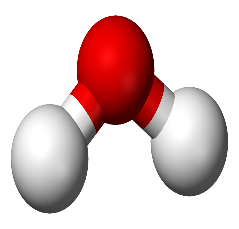 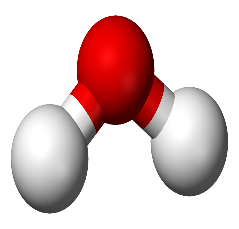 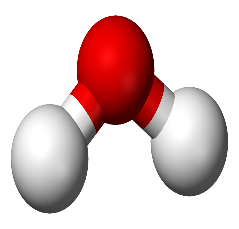 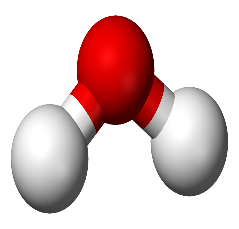 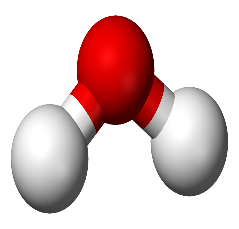 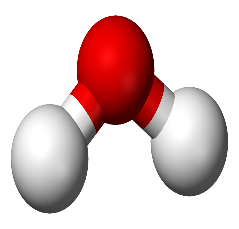 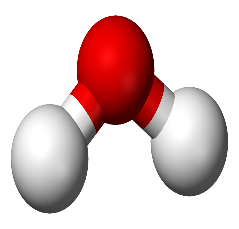 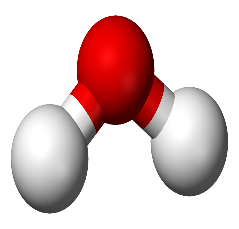 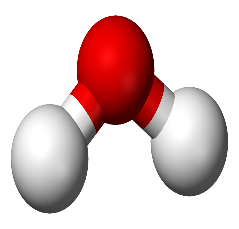 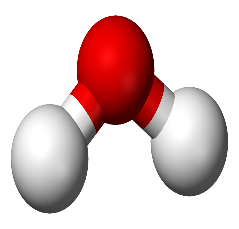 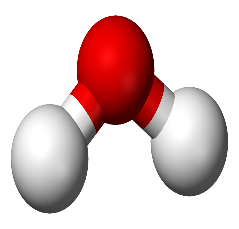 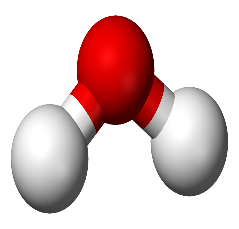 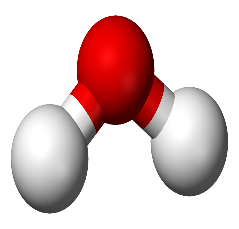 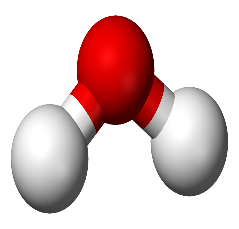 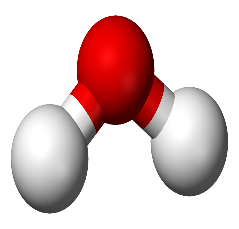 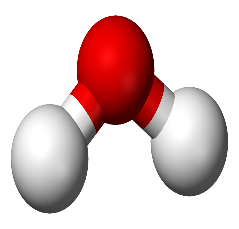 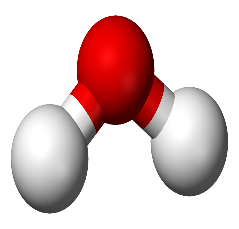 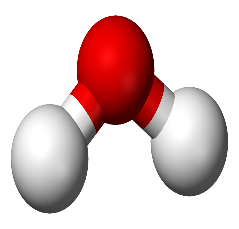 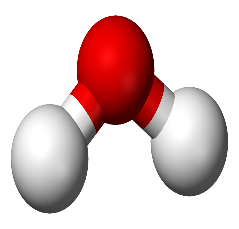 Watermolecuul
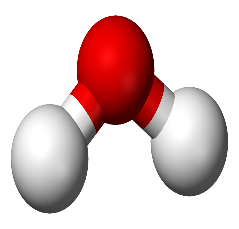 Alcoholmoleculen
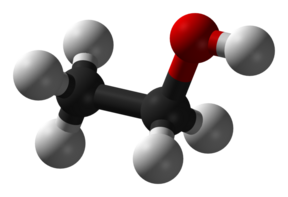 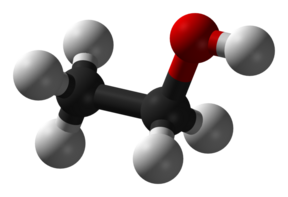 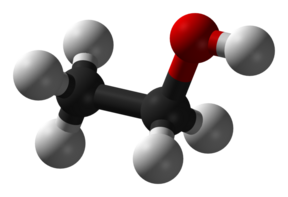 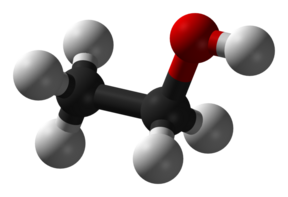 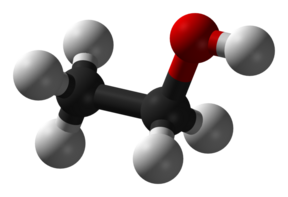 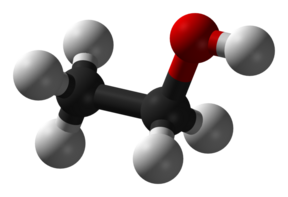 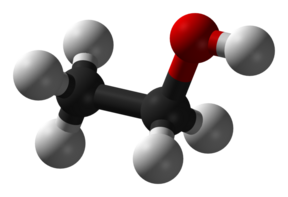 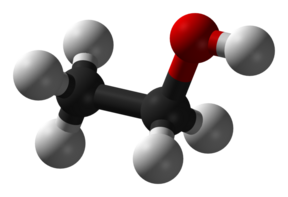 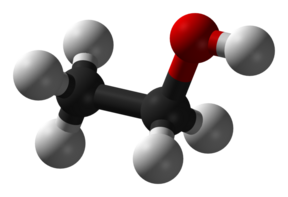 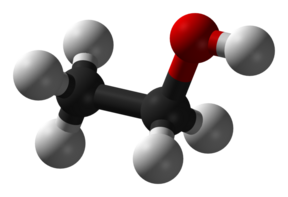 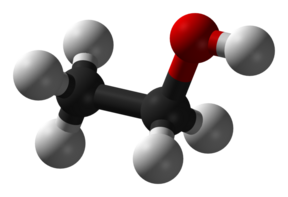 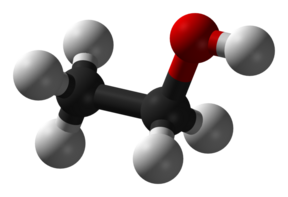 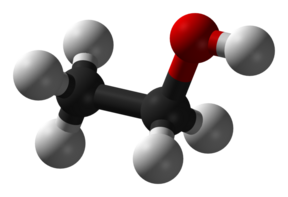 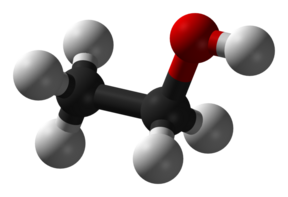 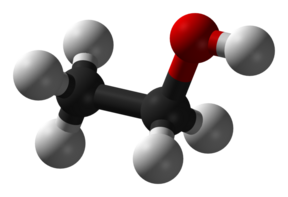 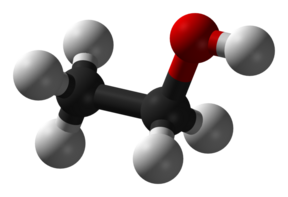 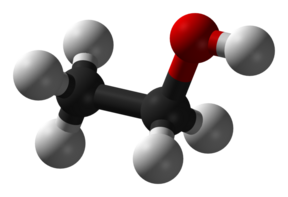 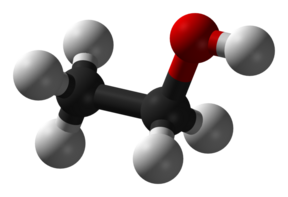 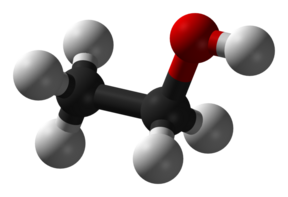 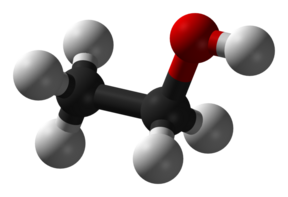 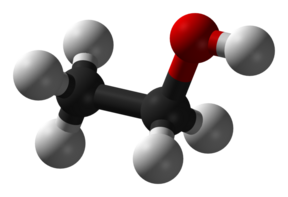 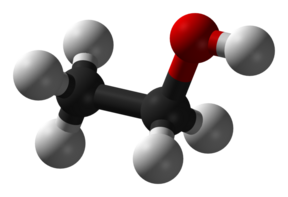 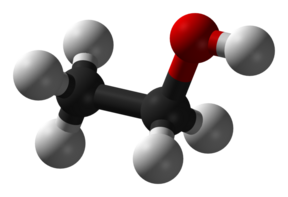 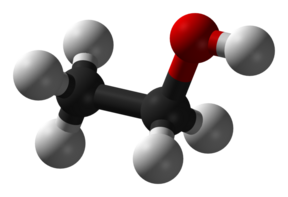 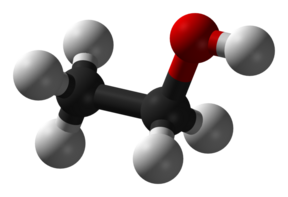 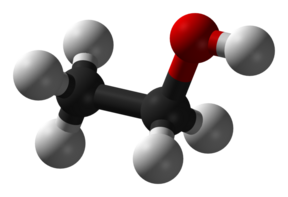 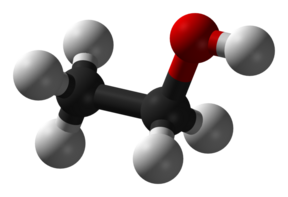 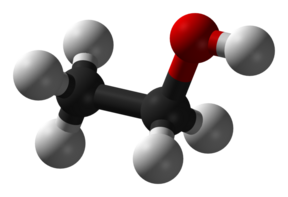 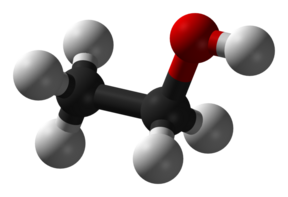 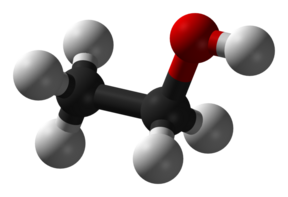 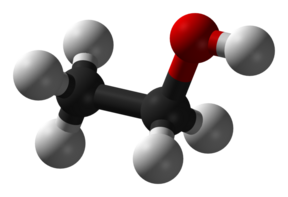 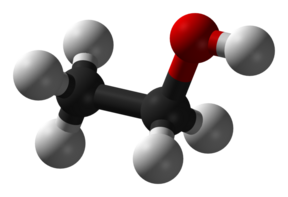 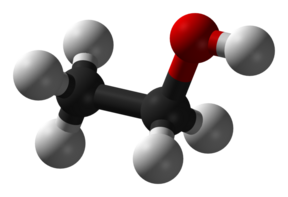 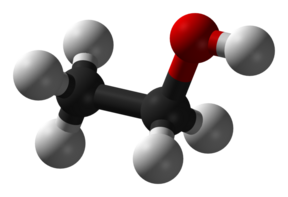 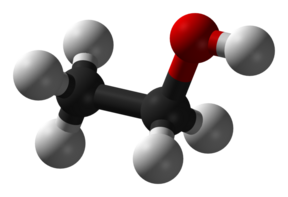 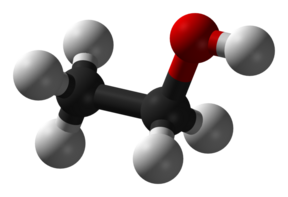 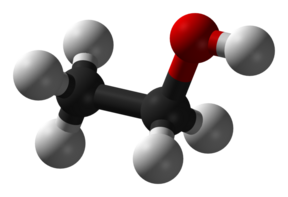 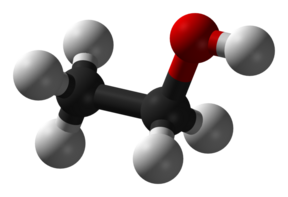 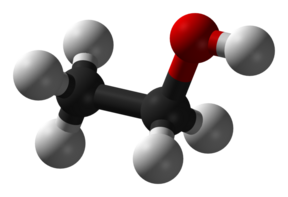 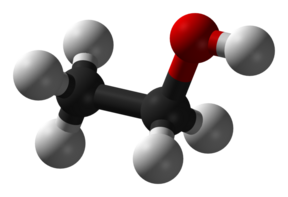 watermolecuul                     Alcoholmolecuul
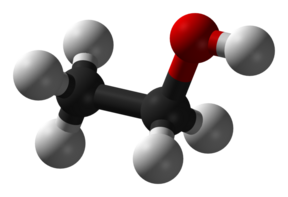 Watermolecuul                     Suikermolecuul
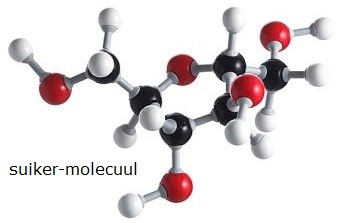 Watermolecuul                     Suikermolecuul
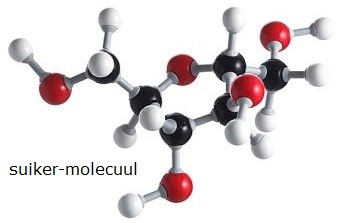 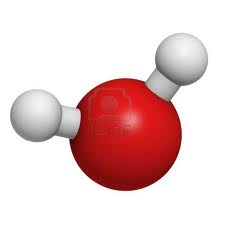 Watermolecuul                     Suikermolecuul
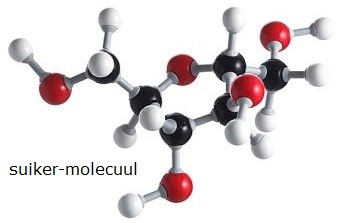 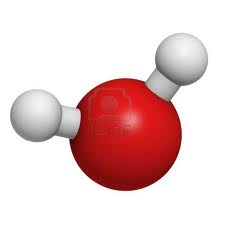 atomen
Watermolecuul                     Suikermolecuul
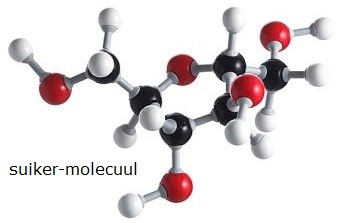 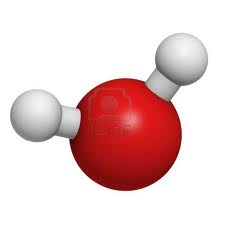 atomen
Er bestaan tientallen miljoenen verschillende soorten moleculen.
Watermolecuul                     Suikermolecuul
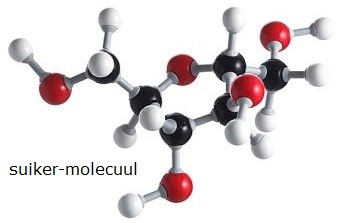 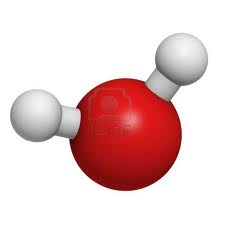 atomen
Er bestaan tientallen miljoenen verschillende soorten moleculen.

Er bestaan 118 verschillende soorten atomen,
waarvan er 92 in de natuur voorkomen
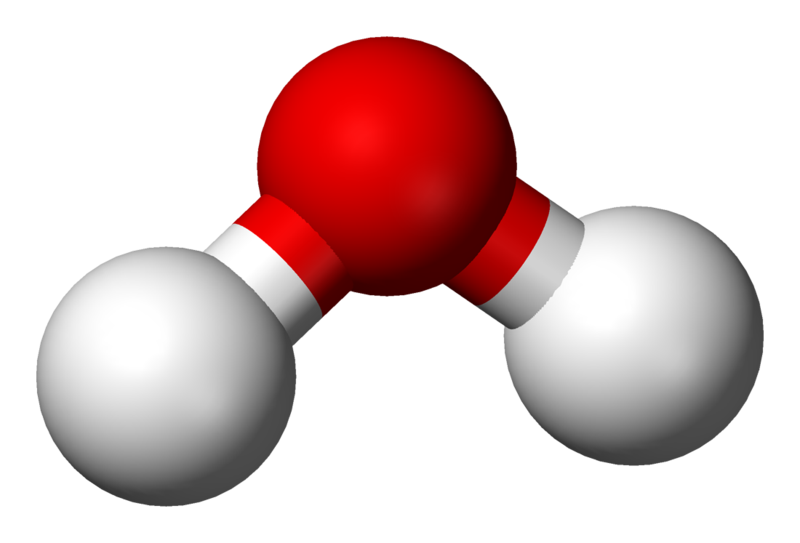 O
H
H
Watermolecuul
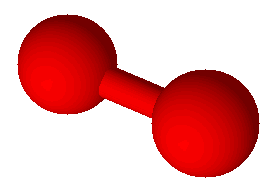 O      O
Zuurstofmolecuul
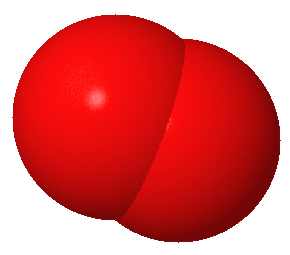 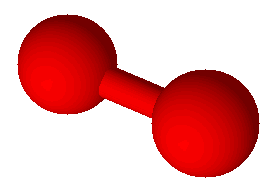 O      O                 O    O
Zuurstofmolecuul
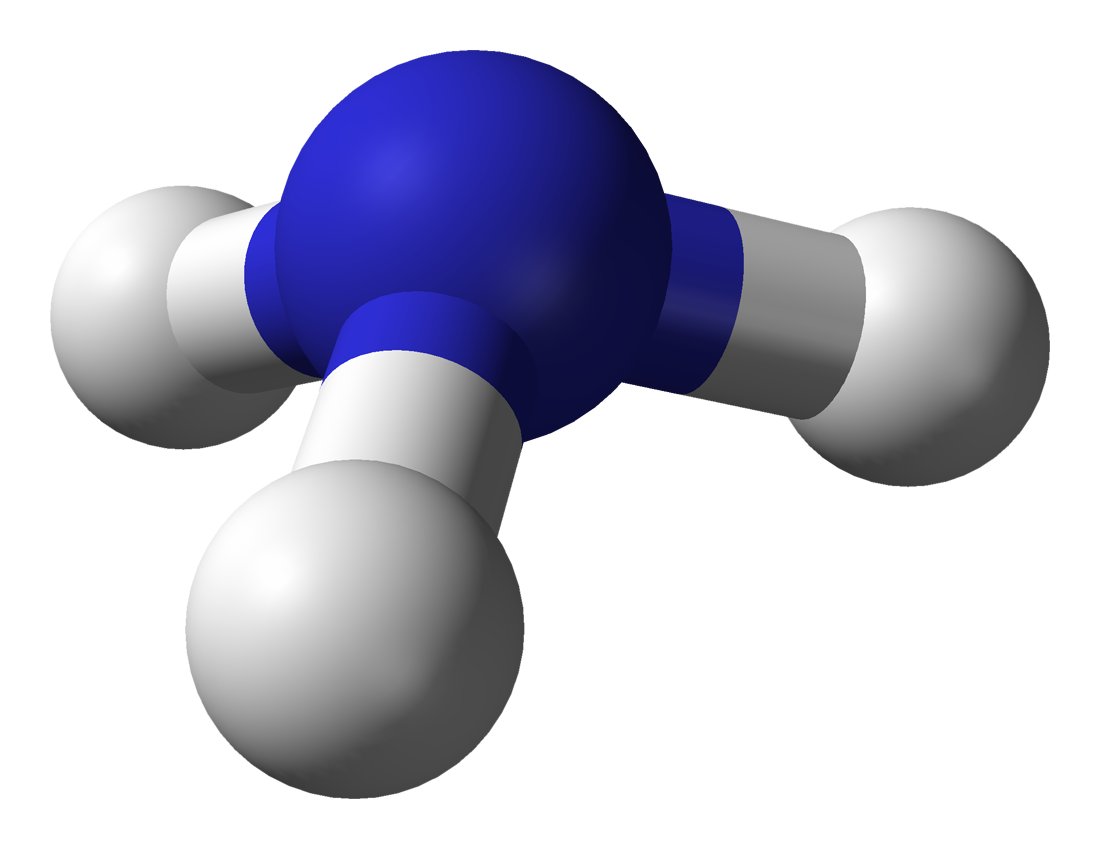 N
H
H
H
Ammoniakmolecuul
Het periodiek systeem
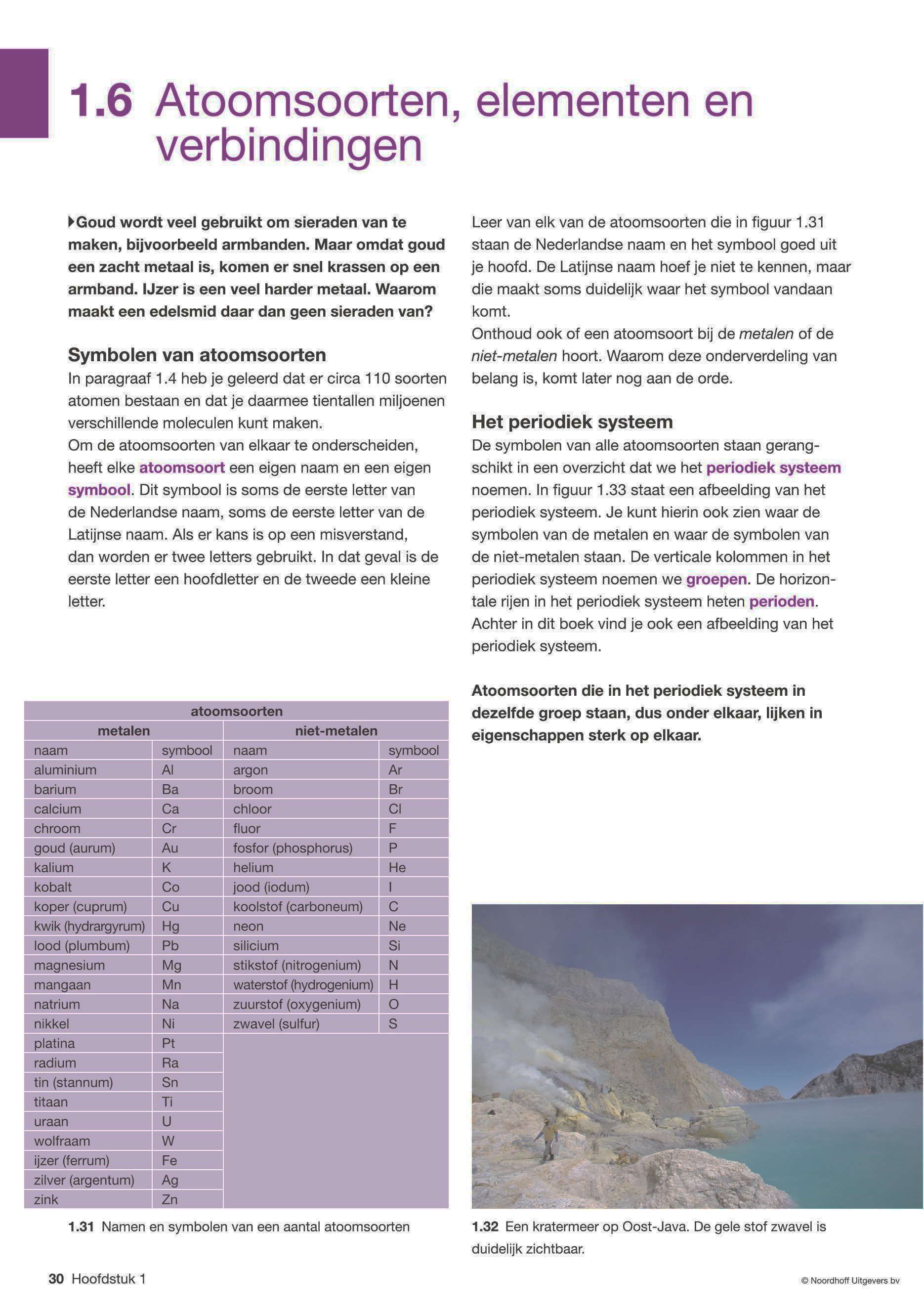 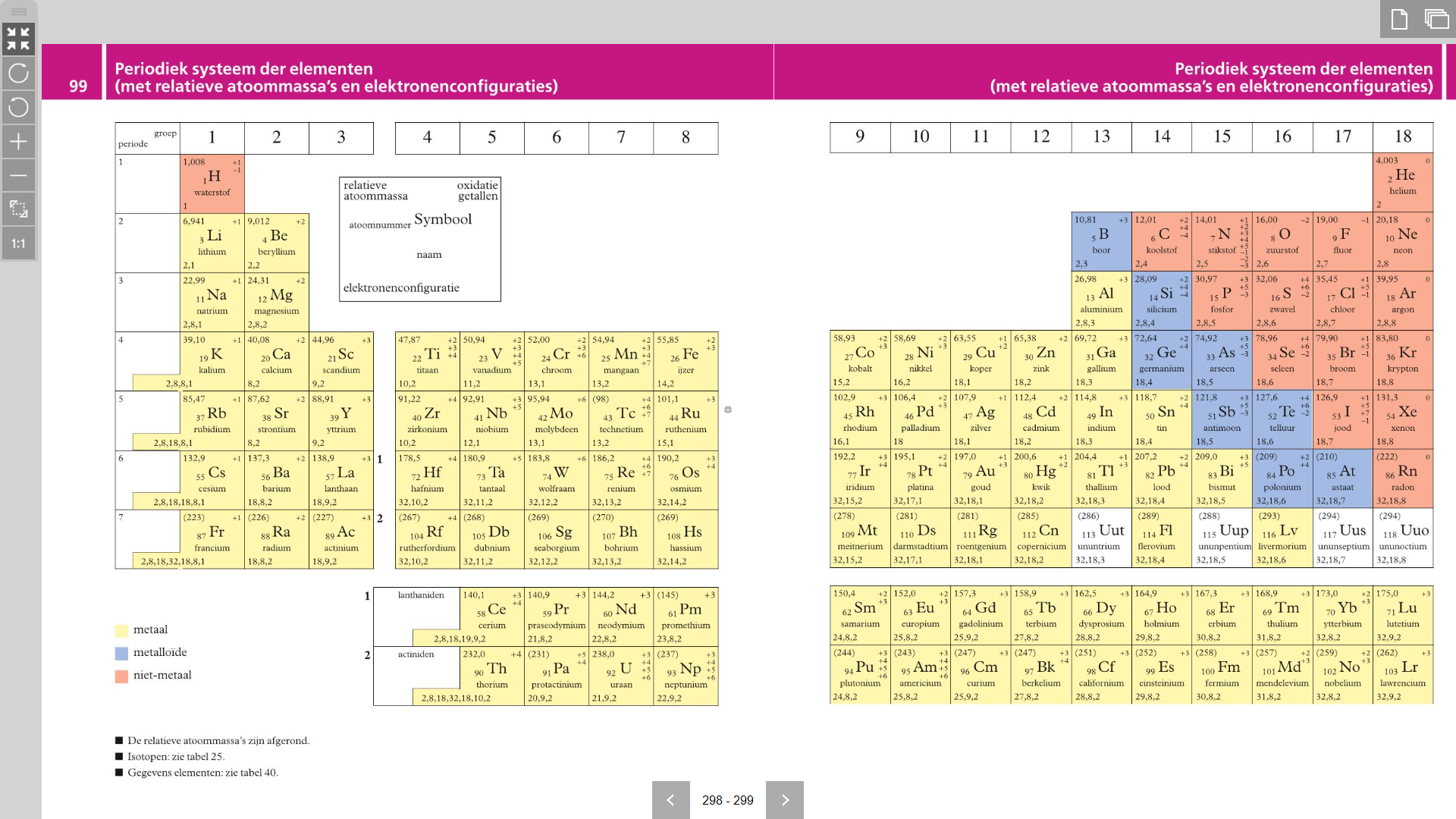 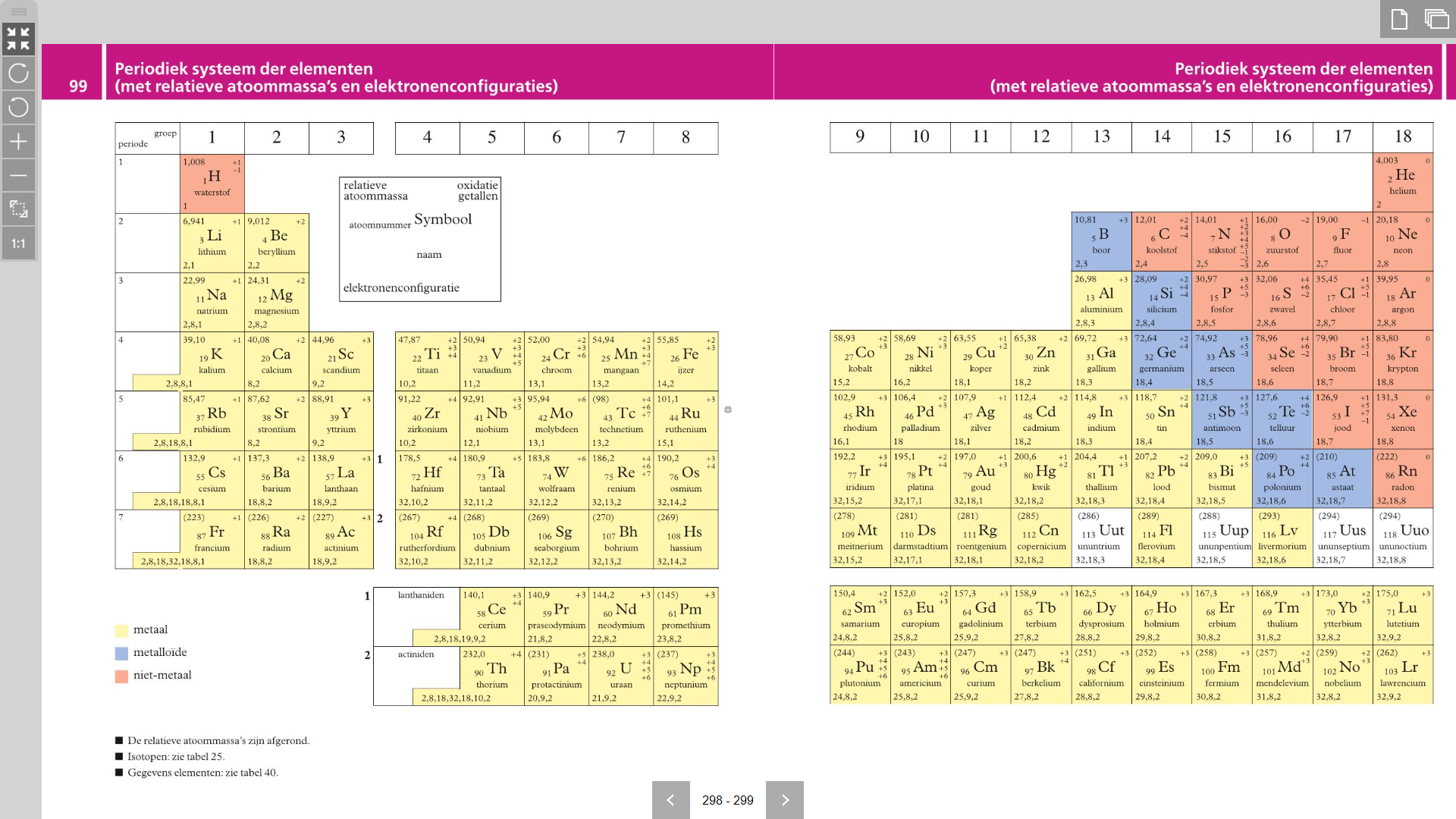 Atoomsamenstelling van de mens (in massa-procenten, man van 70 kg))

 61% Zuurstofatomen 	O
 23% Koolstofatomen	C
 10% Waterstofatomen	H
   3% Stikstofatomen	N
1,4% Calciumatomen	Ca




De mens bestaat voor 60% uit water
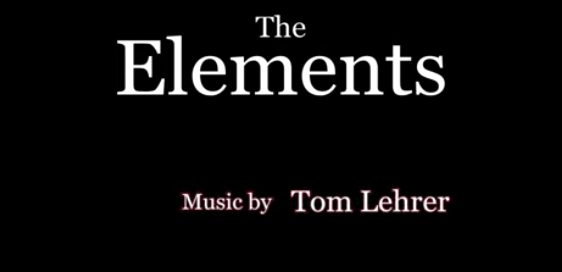 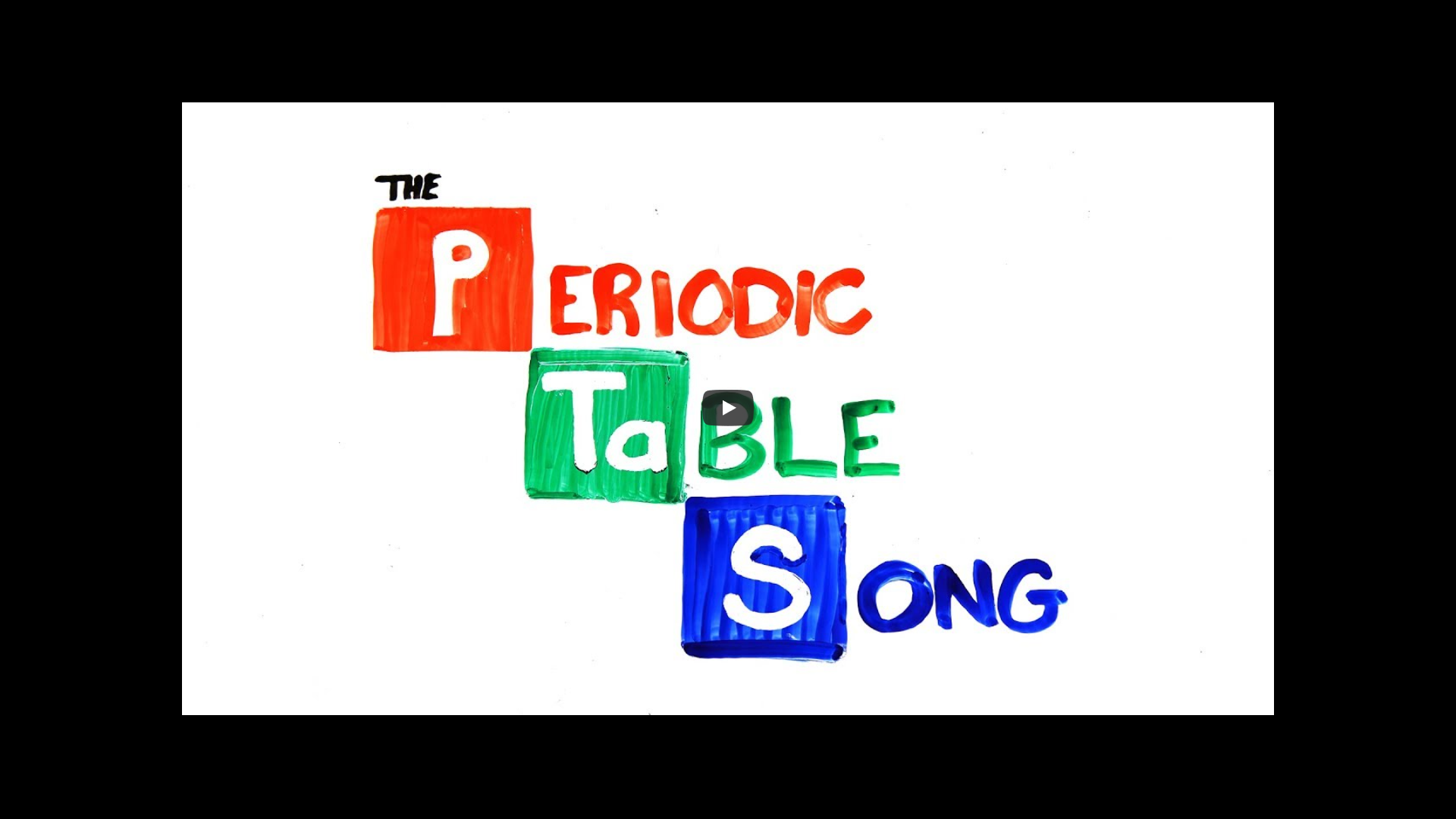 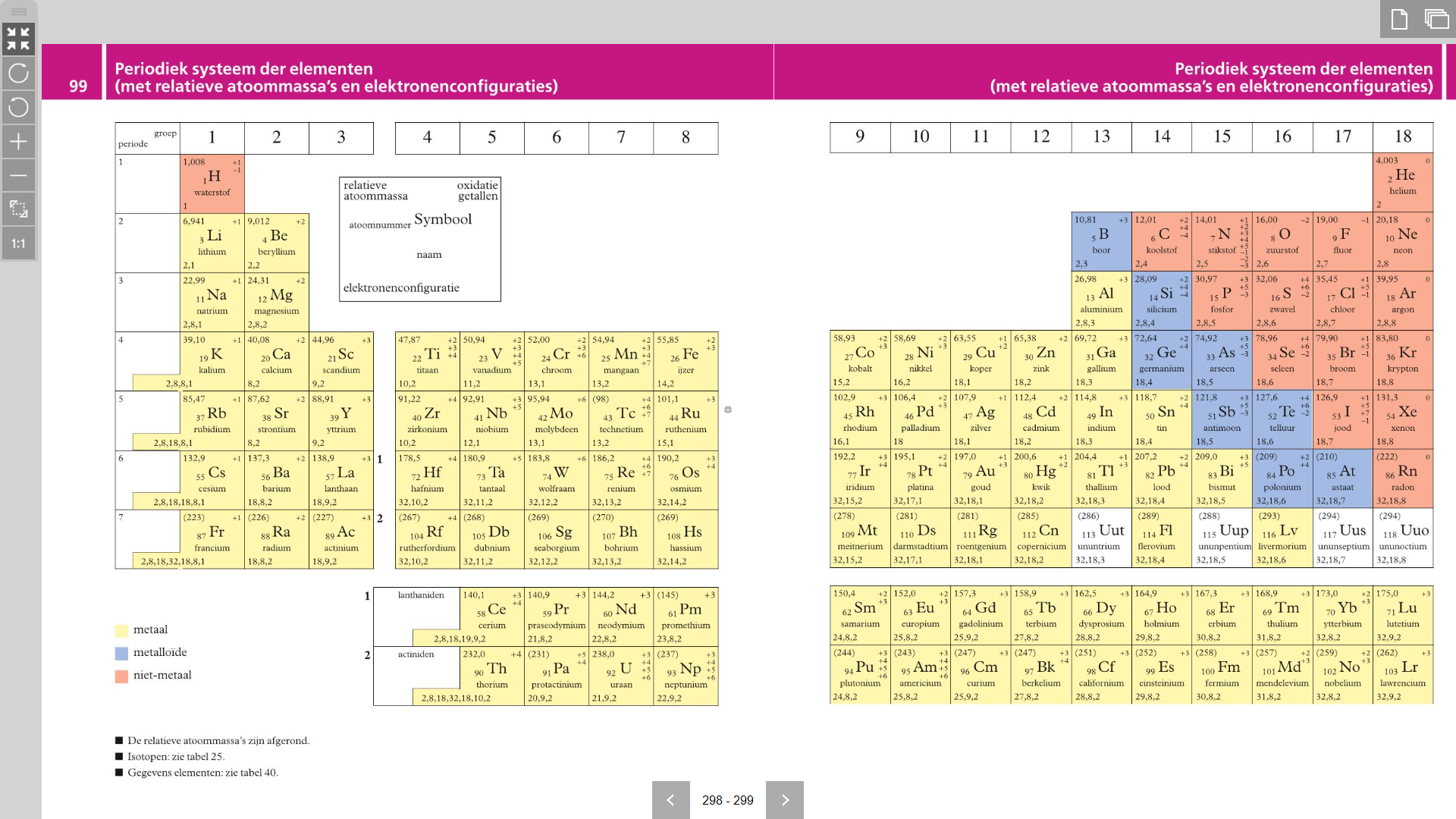 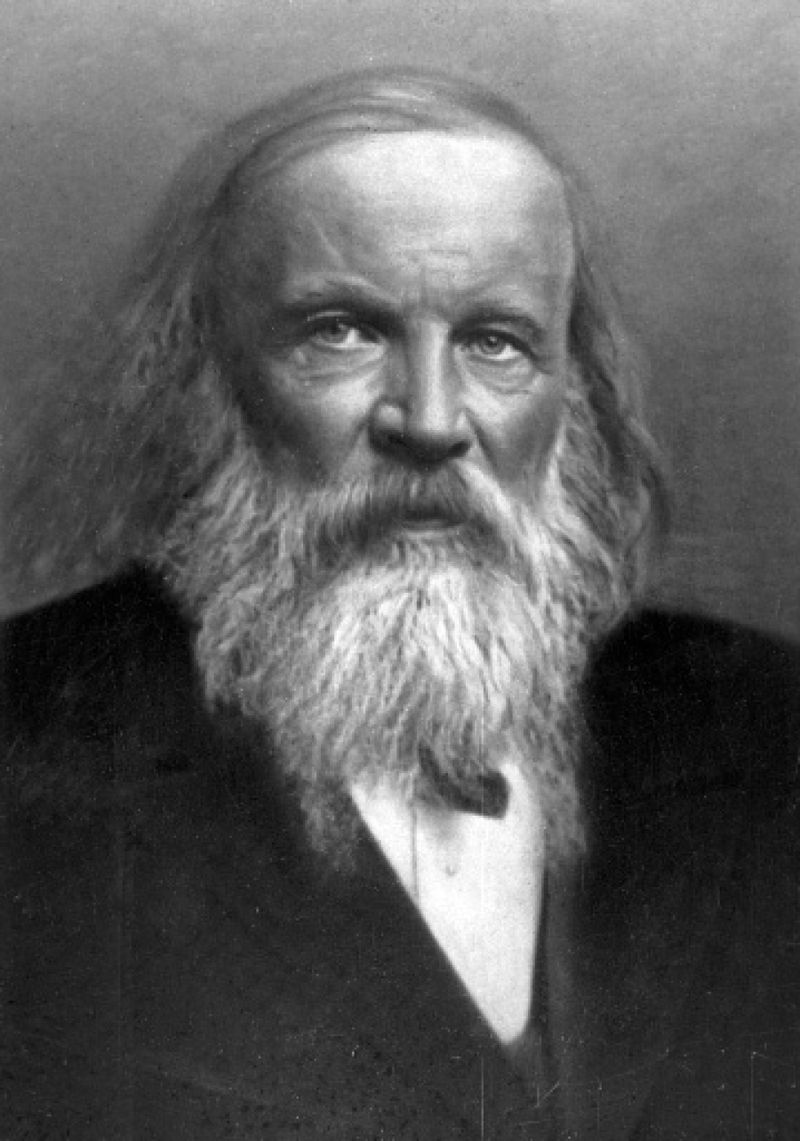 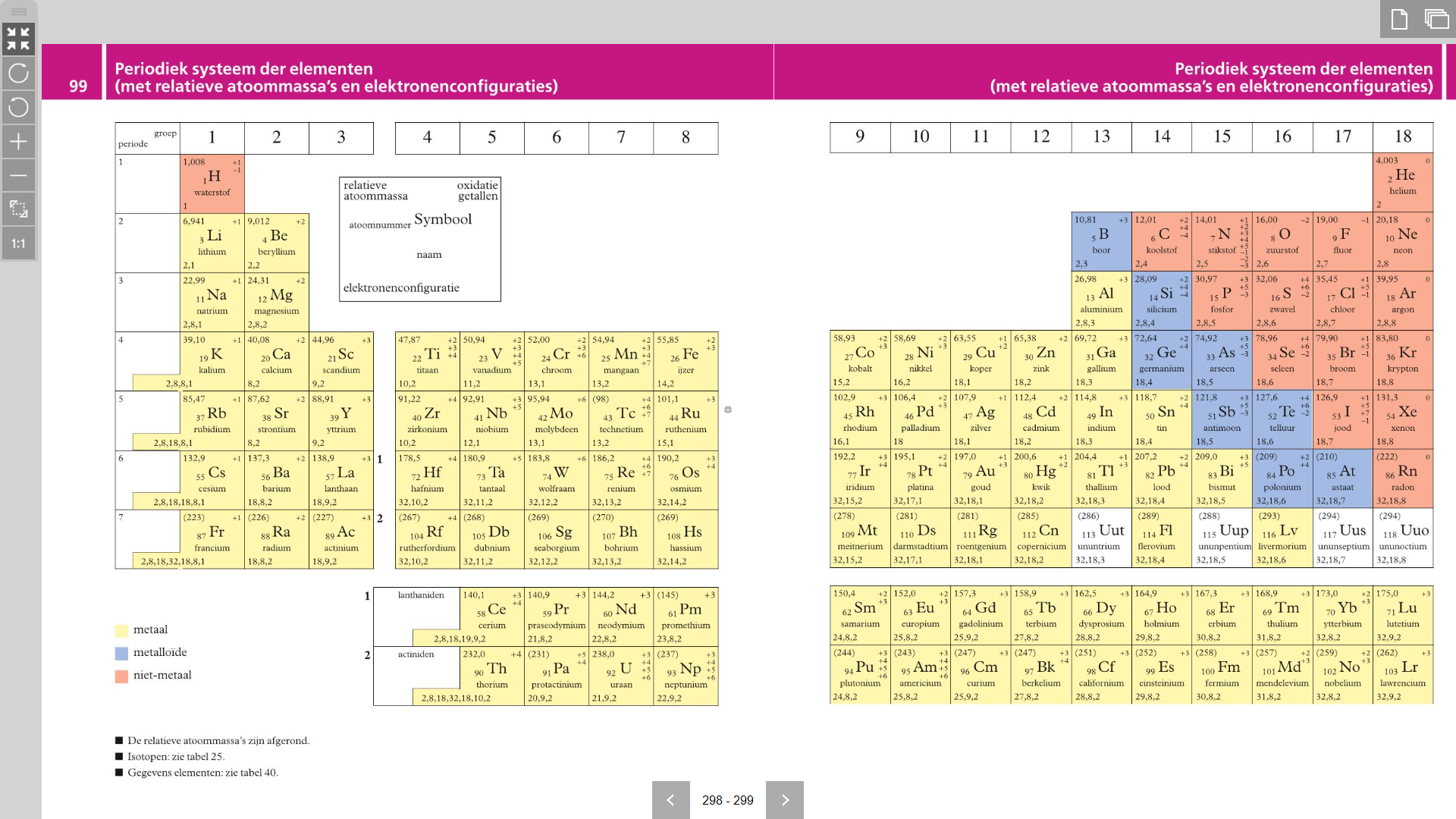 Dimitri Mendelejev              1869
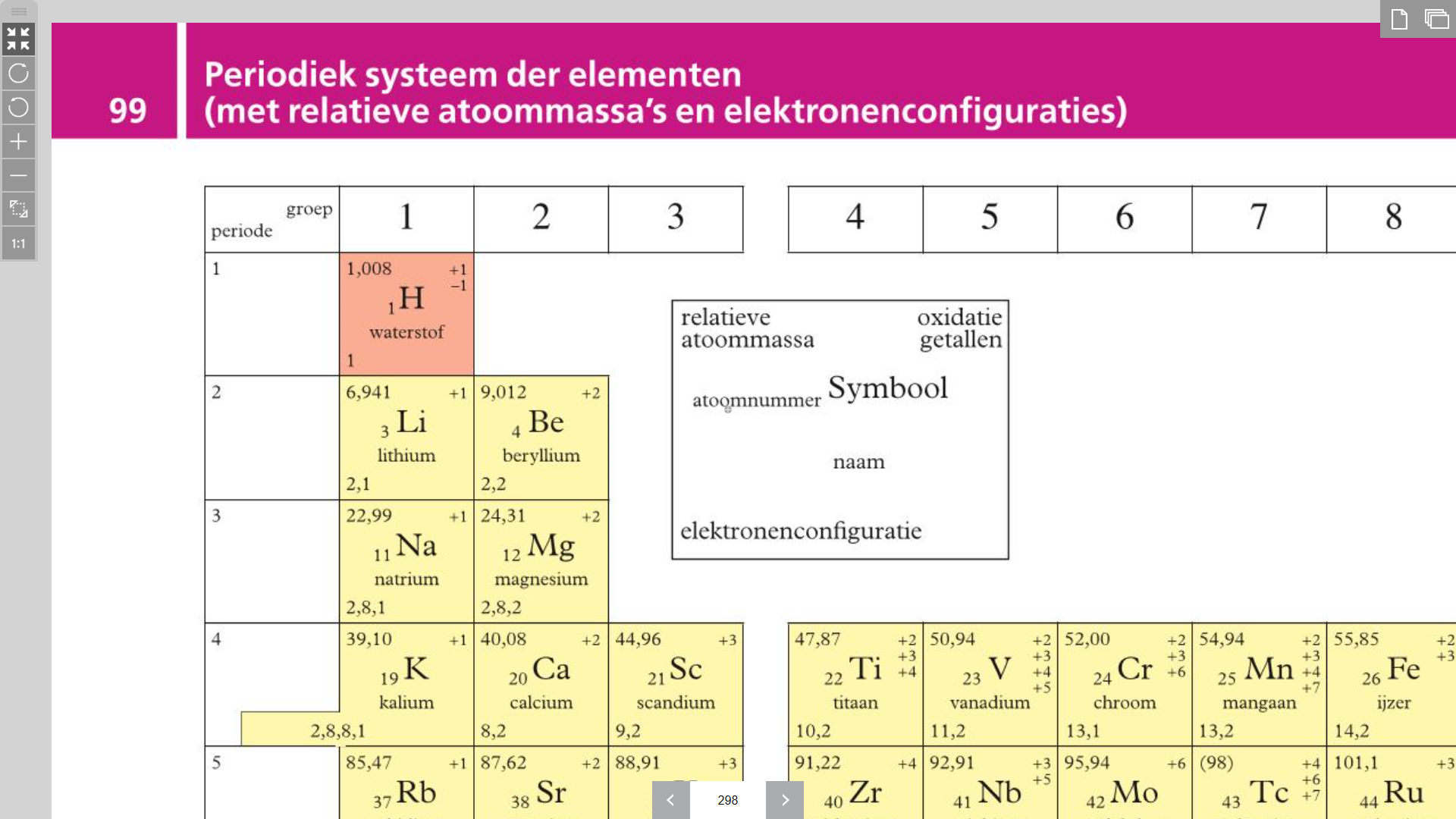 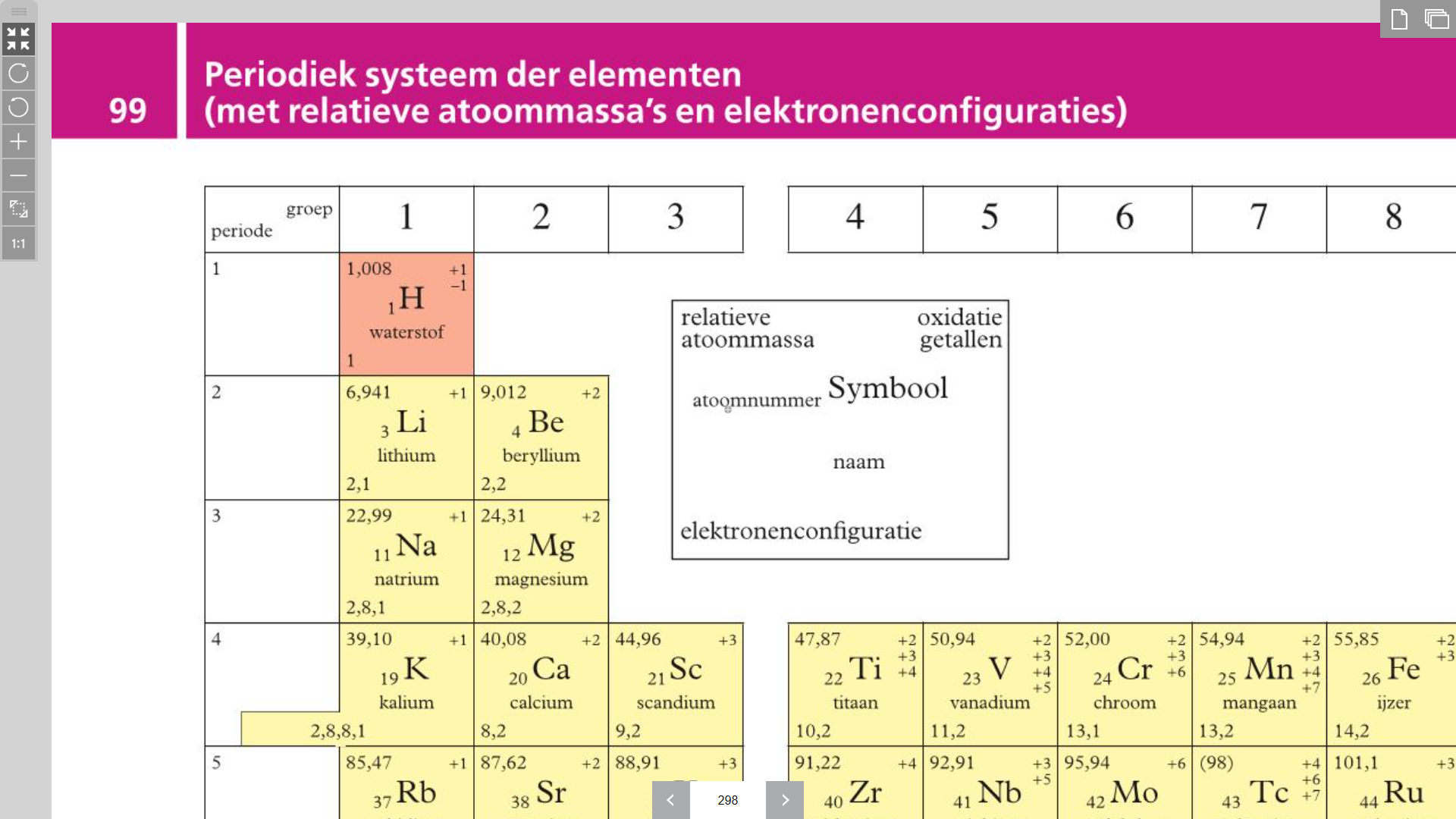 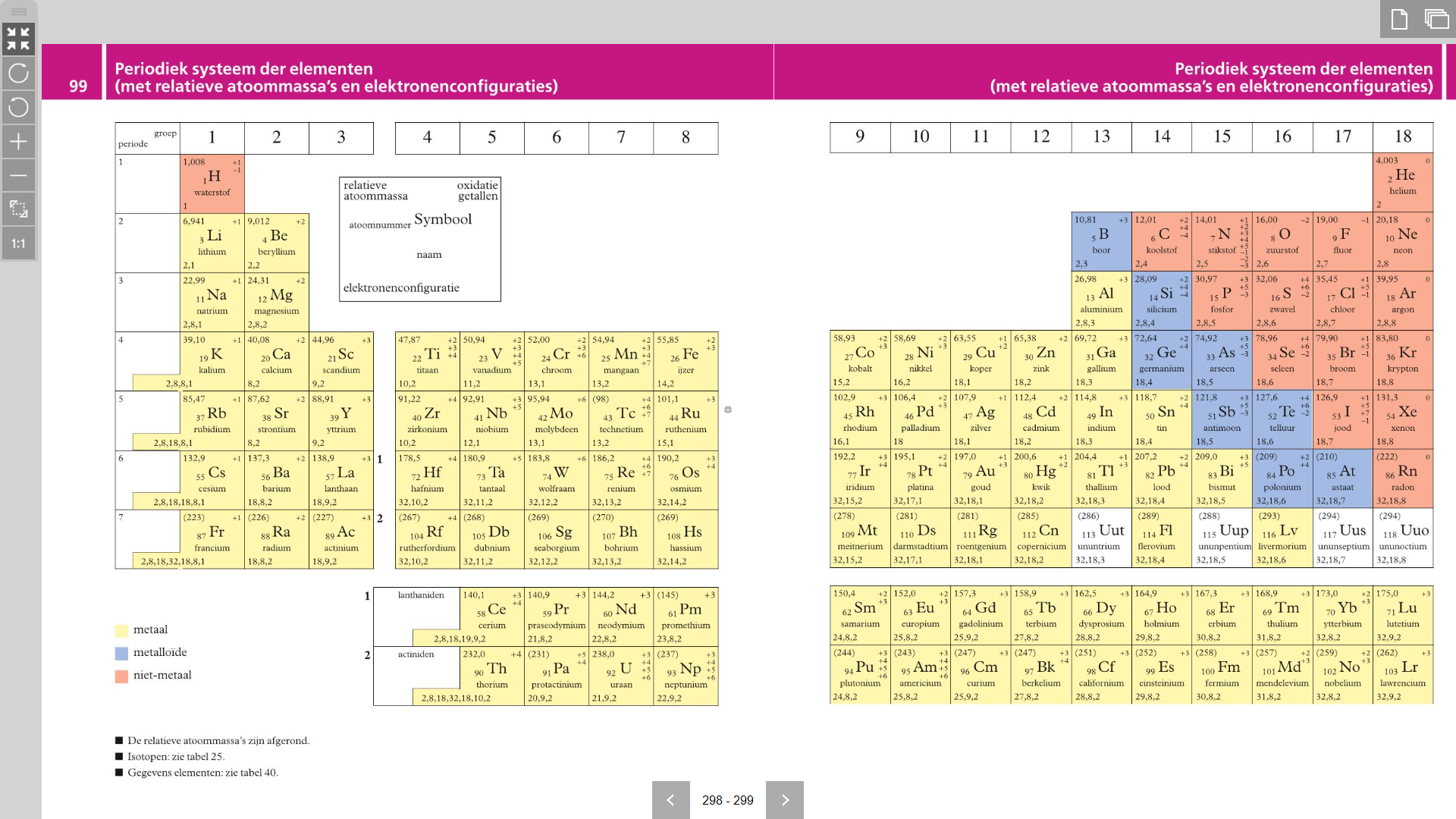 Niet-metalen
Metalen
Groepen: elementen waarvan de chemische eigenschappen op elkaar lijken.
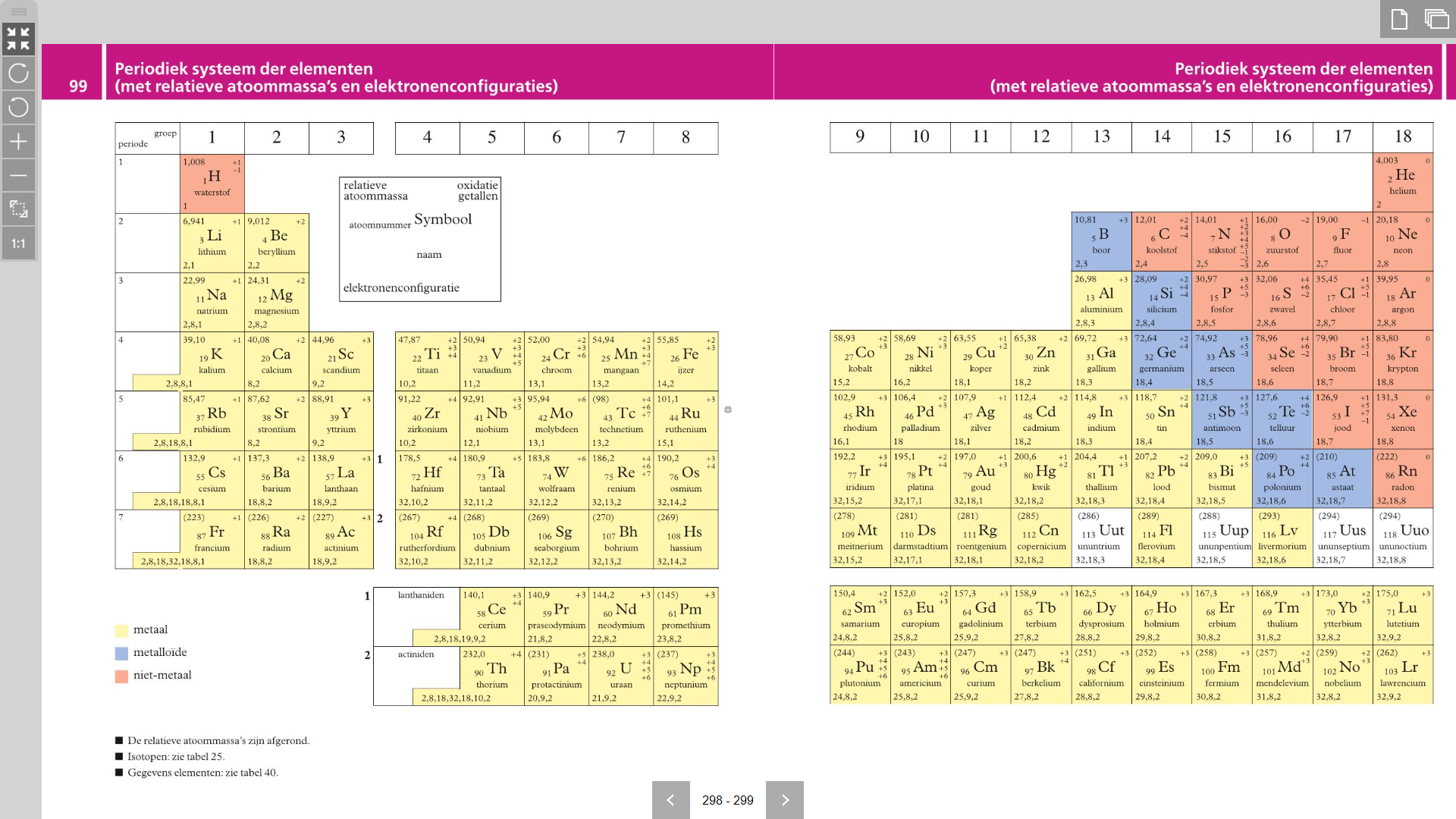 Groepen: elementen waarvan de chemische eigenschappen op elkaar lijken.
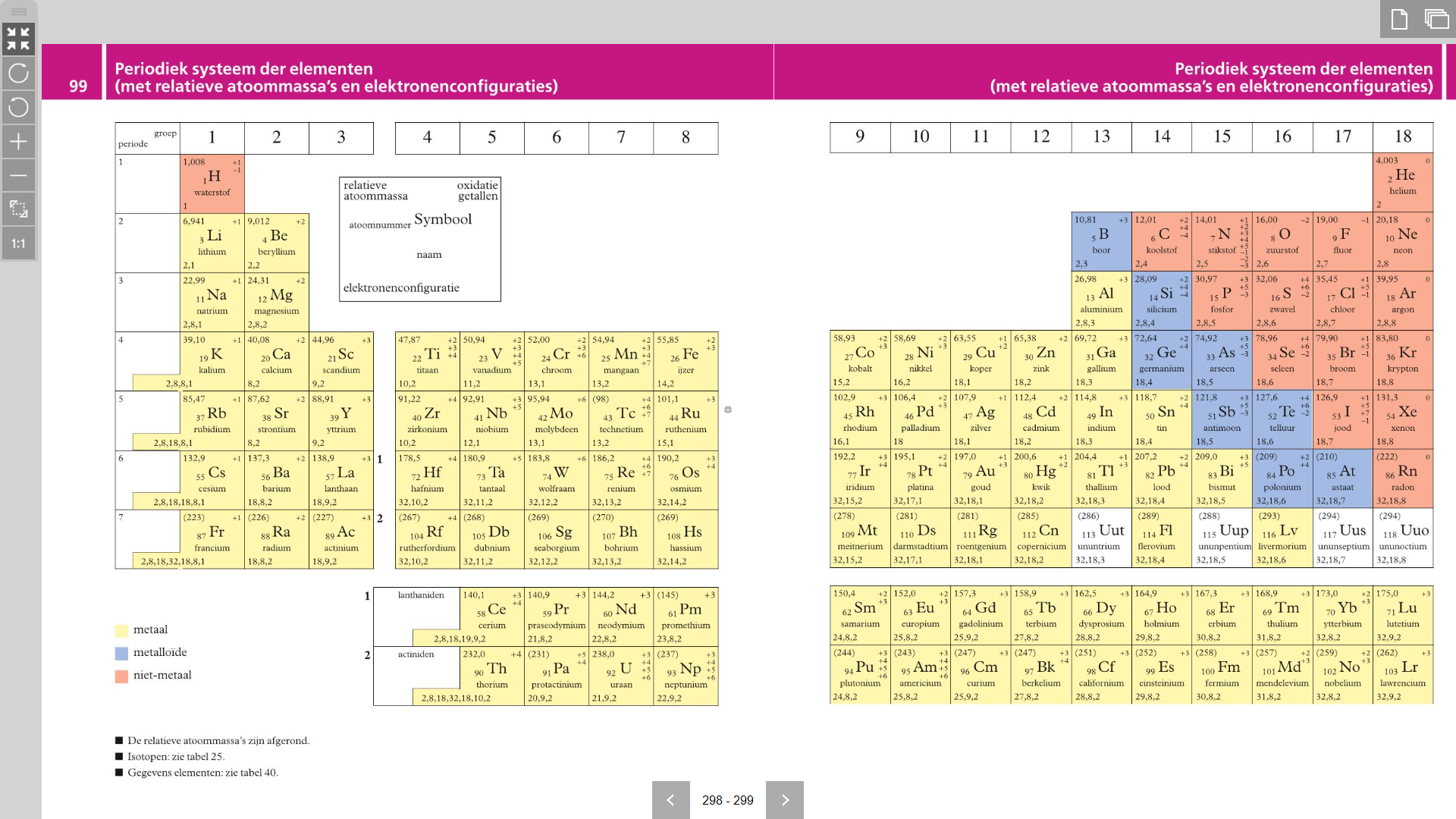 Groep 1: Alkalimetalen
Groepen: elementen waarvan de chemische eigenschappen op elkaar lijken.
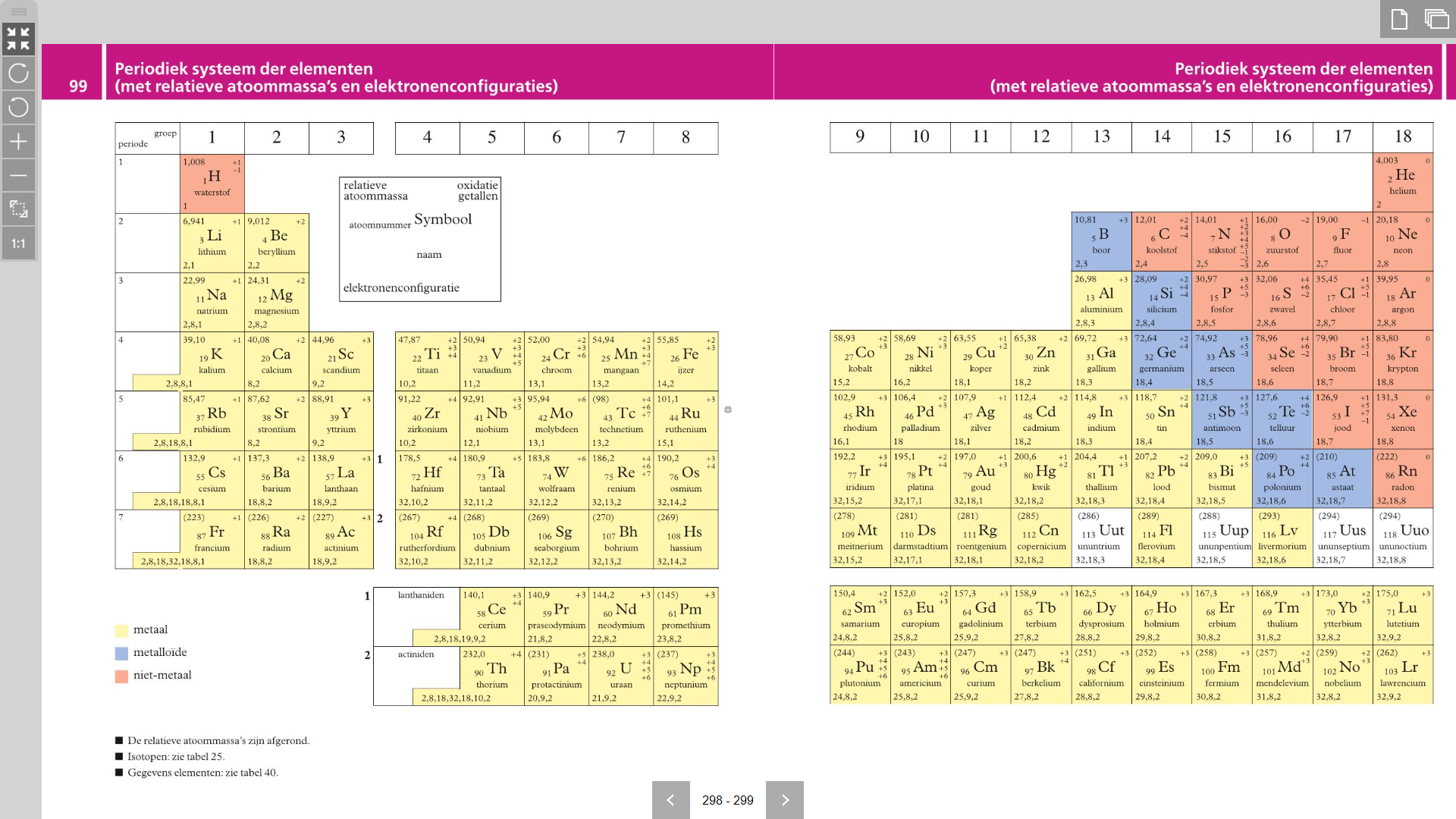 Groep 1: Alkalimetalen				

Groep 2: aardalkalimetalen
Groepen: elementen waarvan de chemische eigenschappen op elkaar lijken.
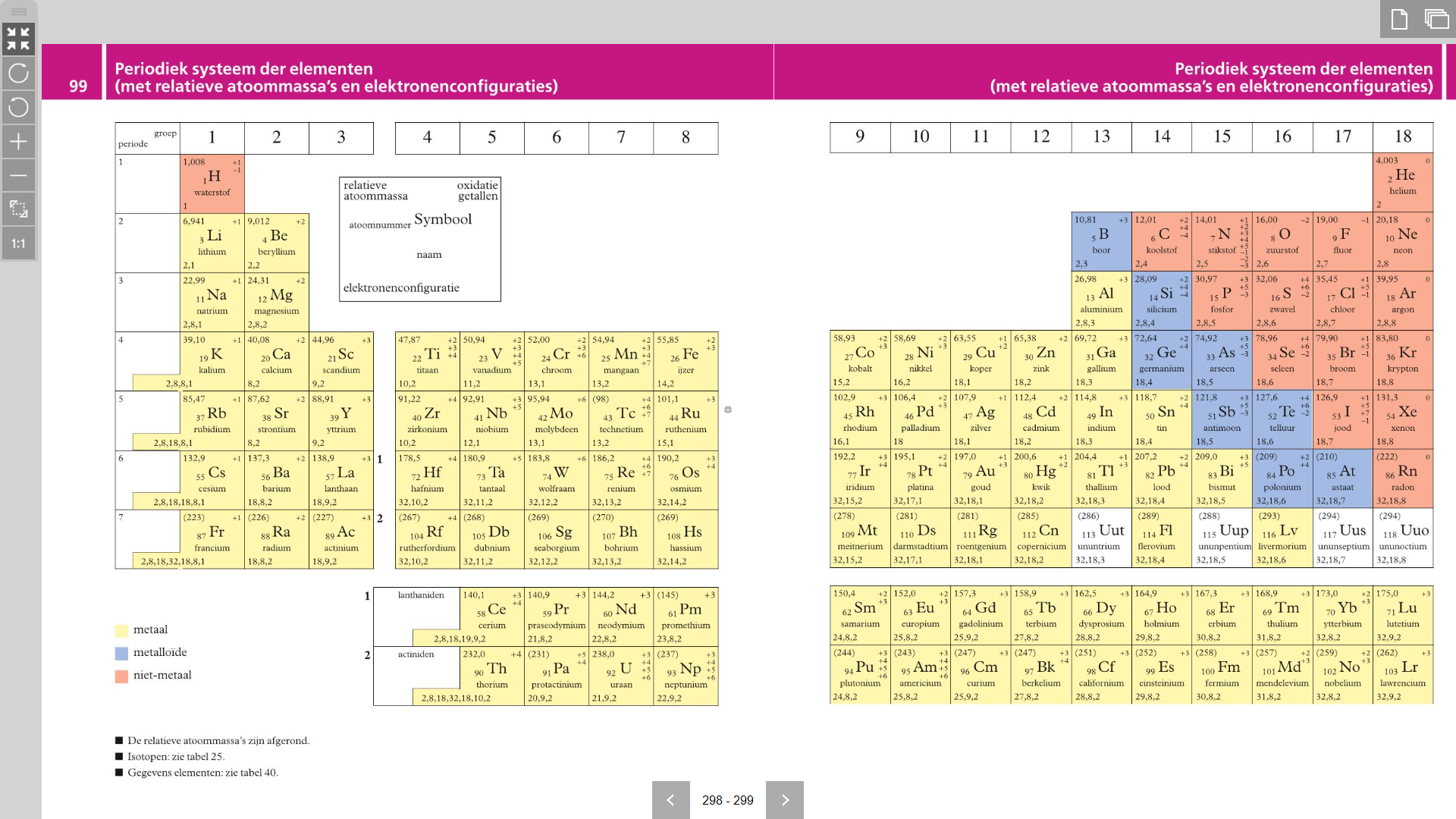 Groep 1: Alkalimetalen				

Groep 2: Aardalkalimetalen
Groep 17: Halogenen
Groepen: elementen waarvan de chemische eigenschappen op elkaar lijken.
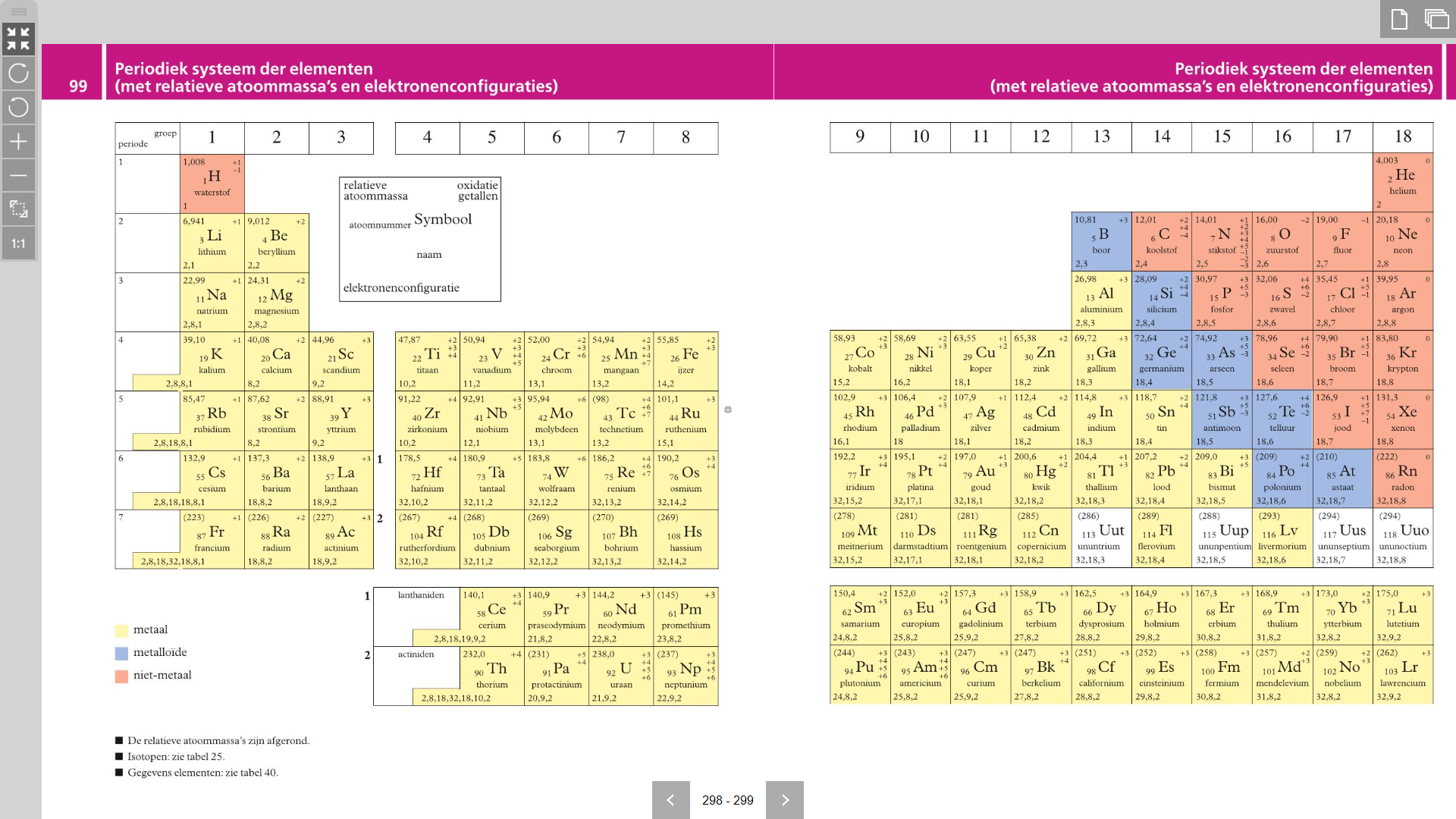 Groep 1: Alkalimetalen	

Groep 2: Aardalkalimetalen
Groep 17: Halogenen

Groep 18: Edelgassen
Groep 17: Halogenen
Metalen
Metalen






                                              Goud:   niet corrosie gevoelig
             zwakke reductor
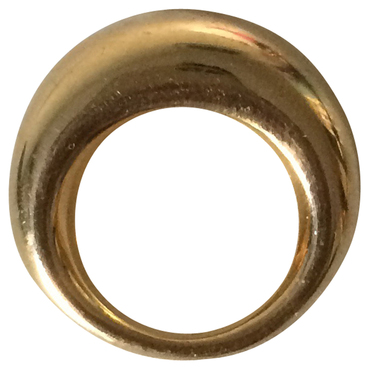 Metalen: glimmen
			  geleiden stroom en warmte
			  makkelijk vervormbaar
			  mengen goed als ze vloeibaar zijn



                                              Goud:   niet corrosie gevoelig
             zwakke reductor
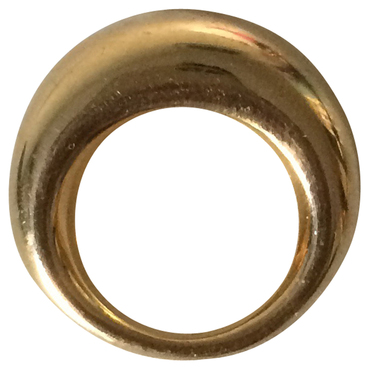 Metalen: glimmen
			  geleiden stroom en warmte
			




                                              Goud:   niet corrosie gevoelig
             zwakke reductor
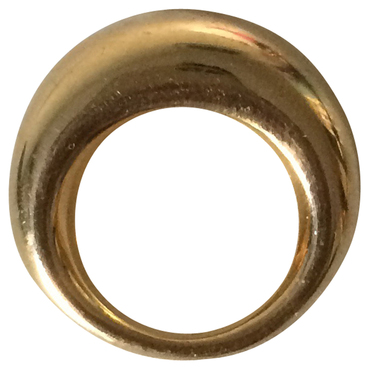 Metalen: glimmen
			  geleiden stroom en warmte
			  makkelijk vervormbaar
			



                                              Goud:   niet corrosie gevoelig
             zwakke reductor
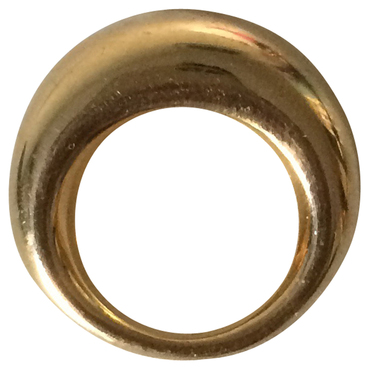 Metalen: glimmen
			  geleiden stroom en warmte
			  makkelijk vervormbaar
			  mengen goed als ze vloeibaar zijn



                                              Goud:   niet corrosie gevoelig
             zwakke reductor
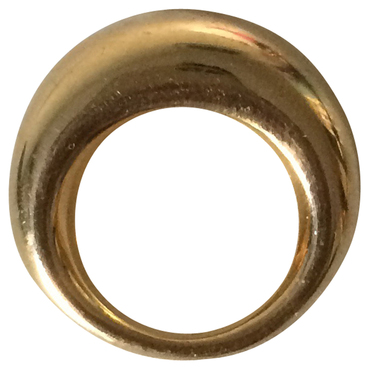 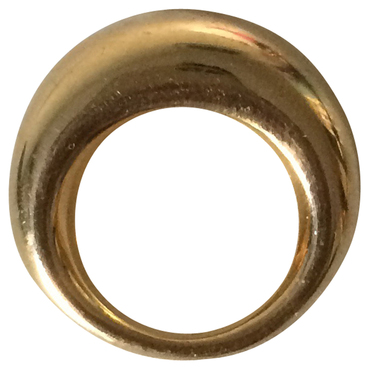 corrosie
corrosie


Goud:   niet corrosie gevoelig
             zwakke reductor




IJzer:    corrosiegevoelig
             sterkere reductor
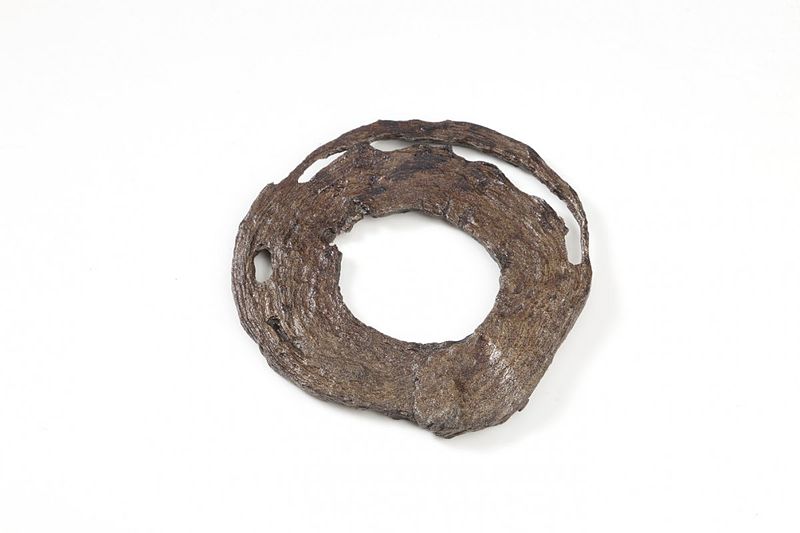 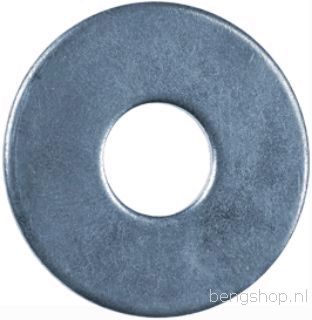 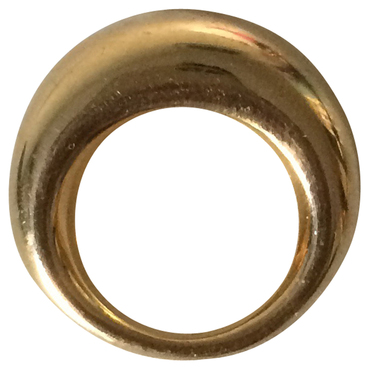 Corrosie aantasting door 
		  water en zuurstof

Goud:   niet corrosie gevoelig
             zwakke reductor




IJzer:    corrosiegevoelig
             sterkere reductor
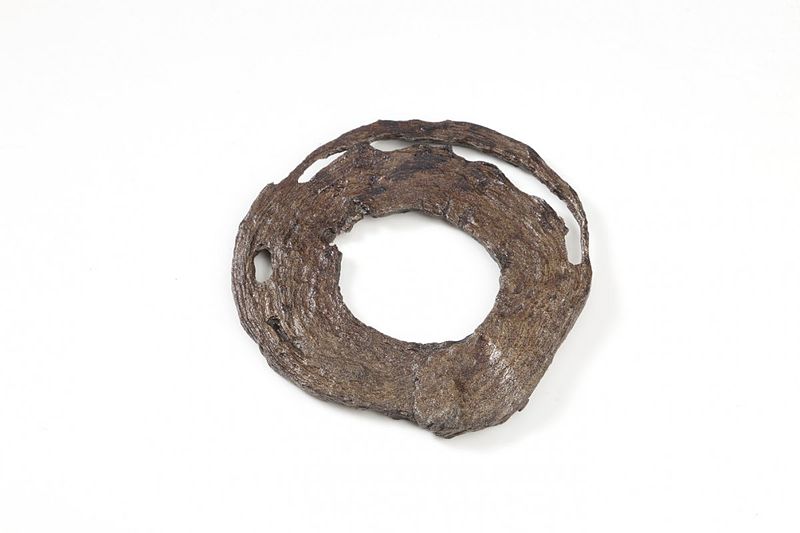 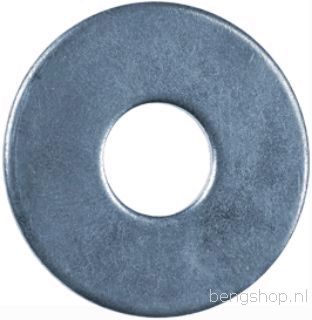 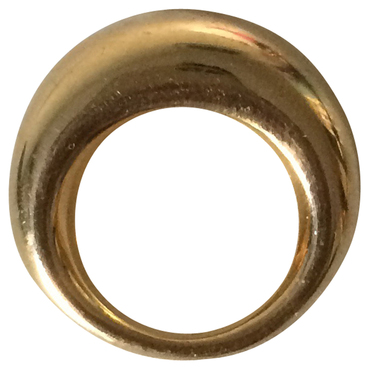 Corrosie: aantasting door 
			  water en zuurstof

Goud:   niet corrosie gevoelig
             zwakke reductor




IJzer:    corrosiegevoelig
             sterkere reductor
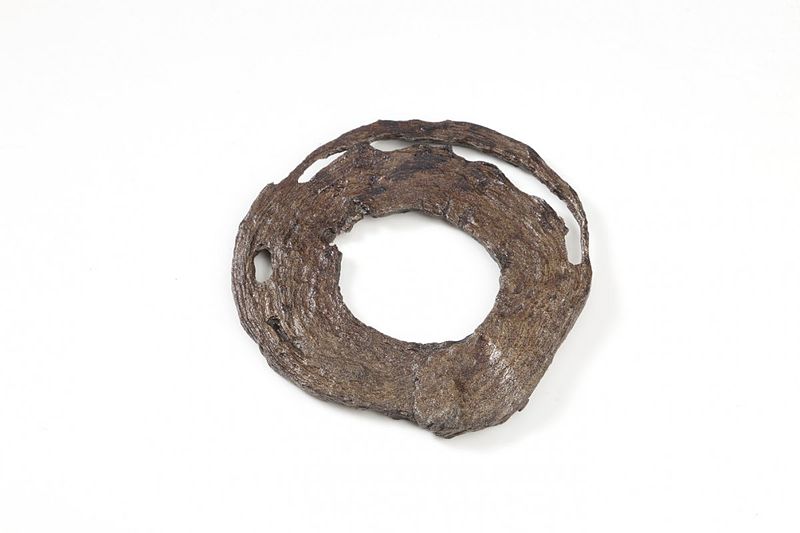 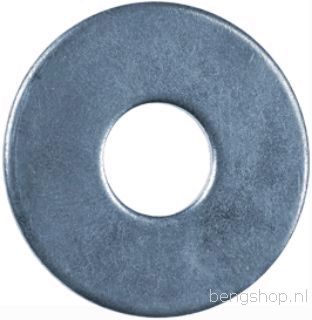 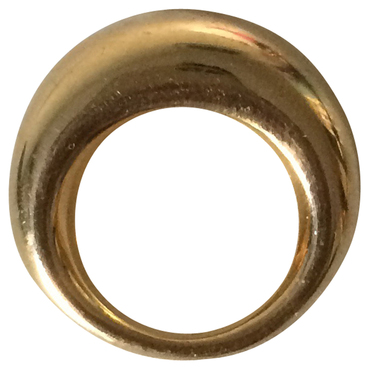 Corrosie: aantasting door 
			  water en zuurstof

Goud:   niet corrosie gevoelig
             zwakke reductor




IJzer:    corrosiegevoelig
             sterkere reductor
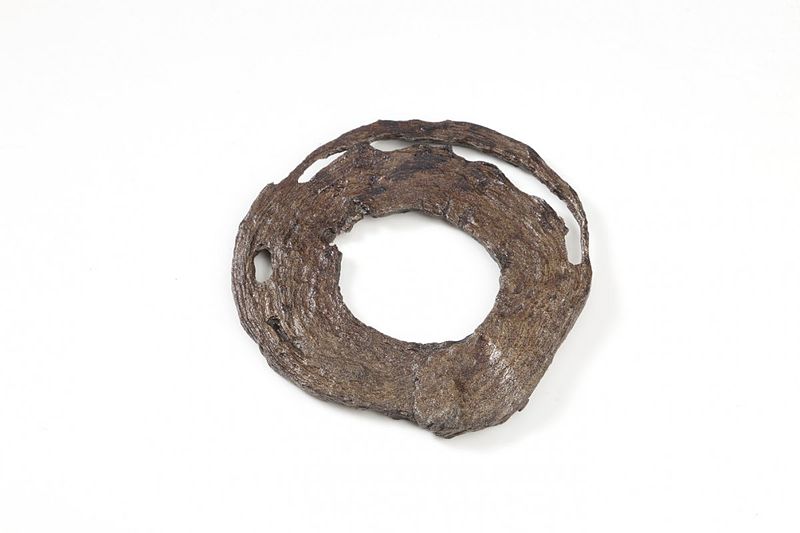 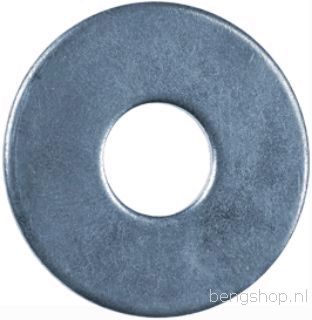 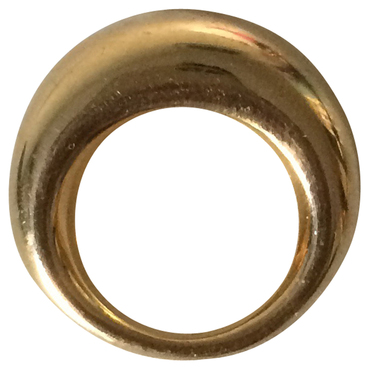 Corrosie: aantasting door 
			  water en zuurstof

Goud:   niet corrosie gevoelig
             zwakke reductor




IJzer:    corrosiegevoelig
		   roesten
             sterkere reductor
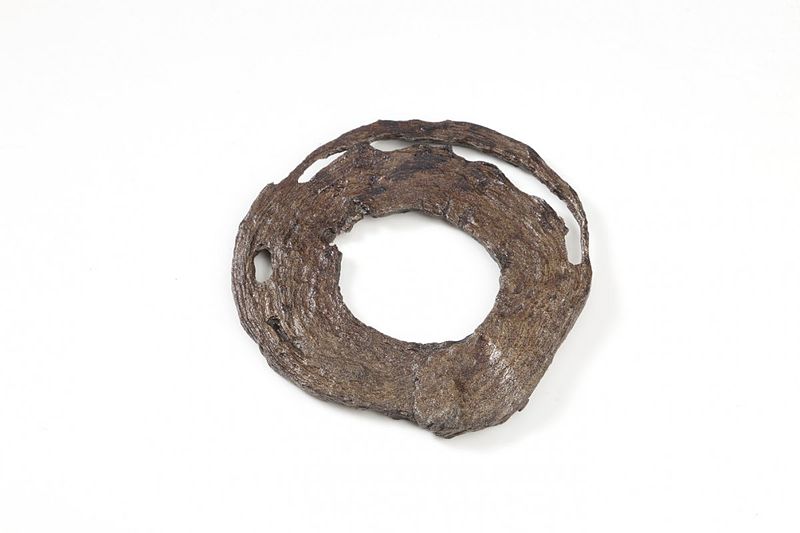 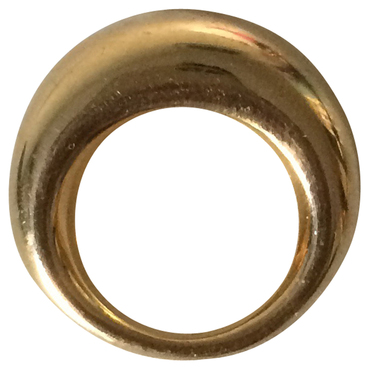 Corrosie: aantasting door 
			  water en zuurstof

Goud:   edelmetaal
             zwakke reductor




IJzer:    onedel metaal
             sterkere reductor
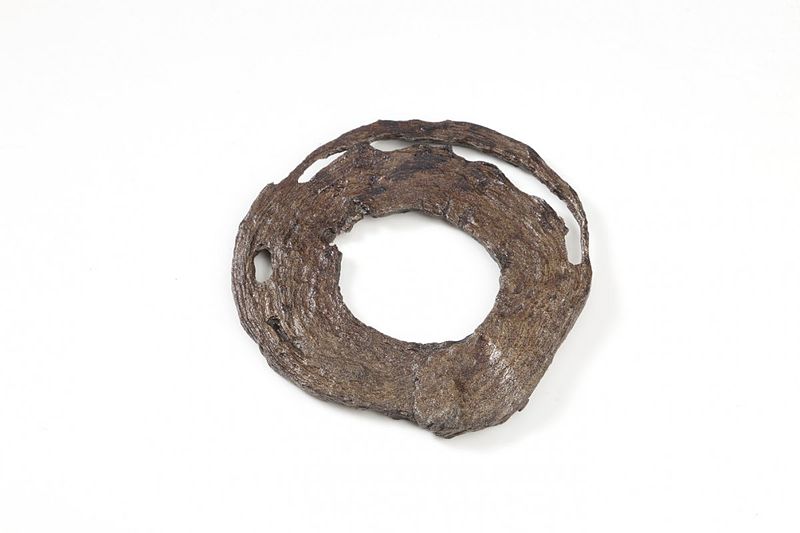 Natrium
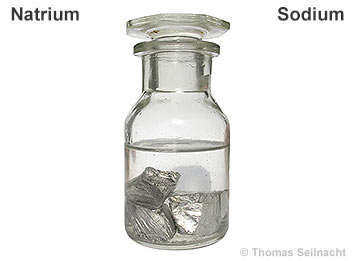 Natrium







         Natrium moet   onder olie   bewaard worden.
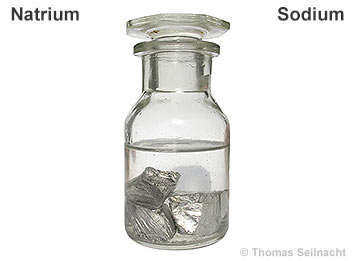 Natrium is een zeer onedel metaal.
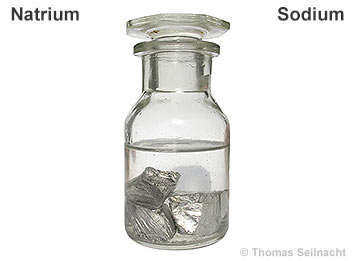 zuiver metaal
zuiver metaal
                  makkelijk te vervormen
legering
legering
mengsel van metalen
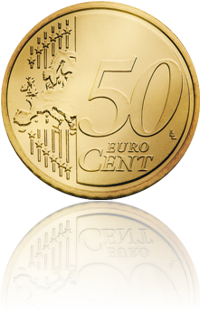 legering
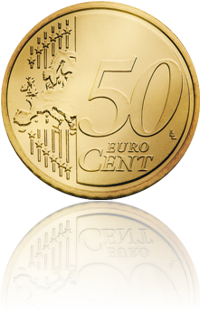 minder buigzaam
          harder
legering
Oorspronkelijk lied van Tom Lehrer  terwijl het PS wordt ingevuld 
 https://www.youtube.com/watch?v=zGM-wSKFBpo
 
 
Opera-versie 
https://www.youtube.com/watch?v=VgVQKCcfwnU
 
 
Klein meisje zingt de element song   
https://www.youtube.com/watch?v=LcUNYGdNKlo